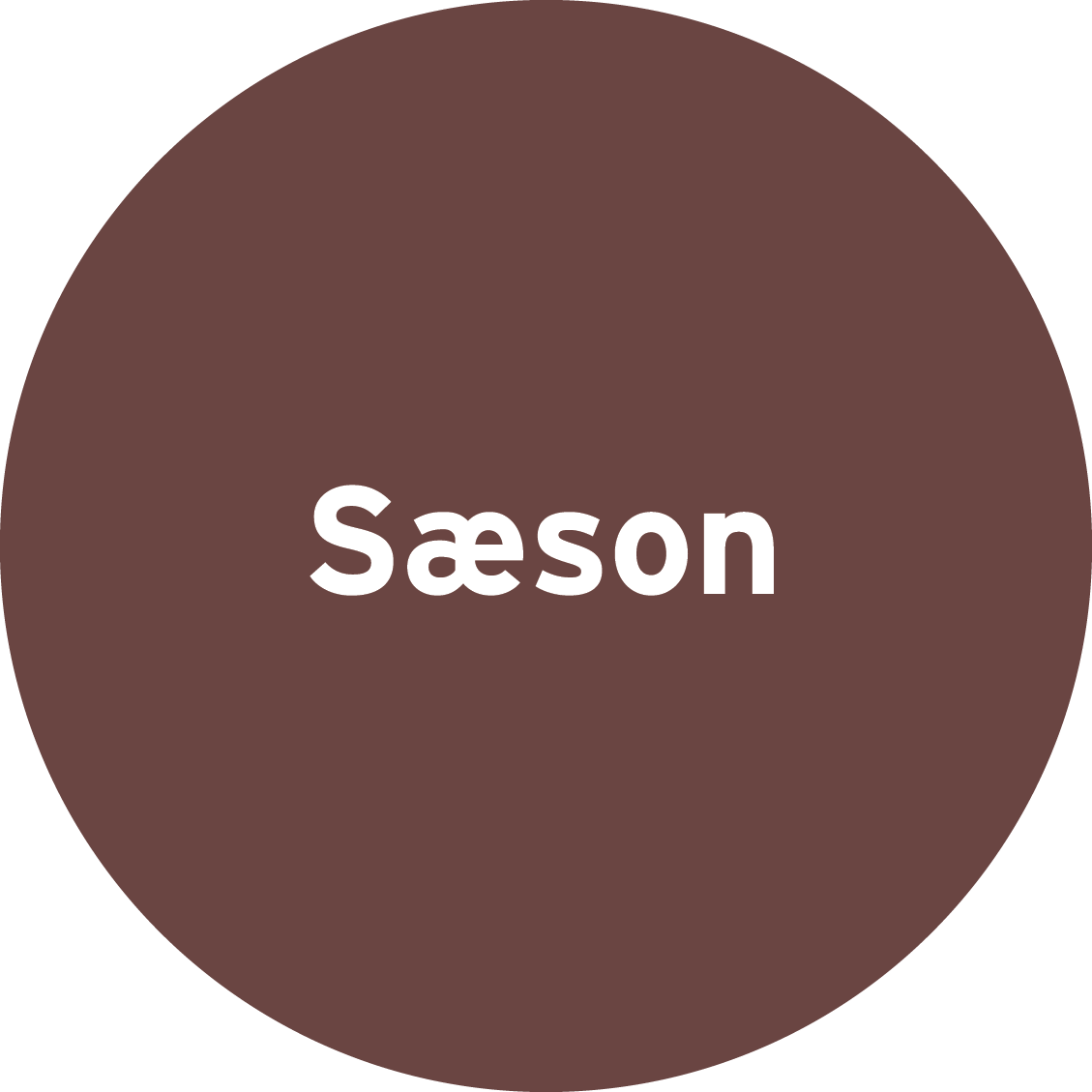 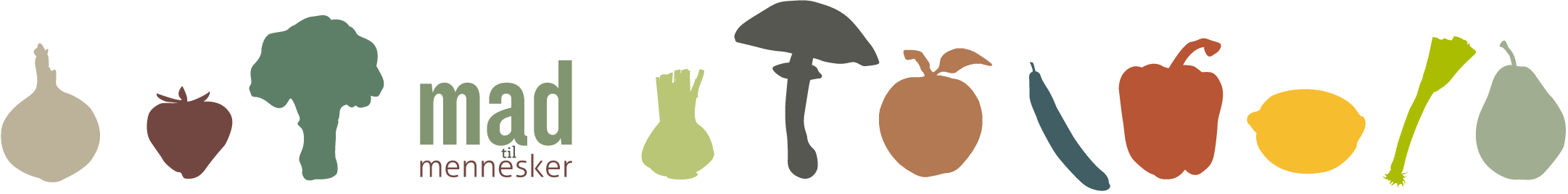 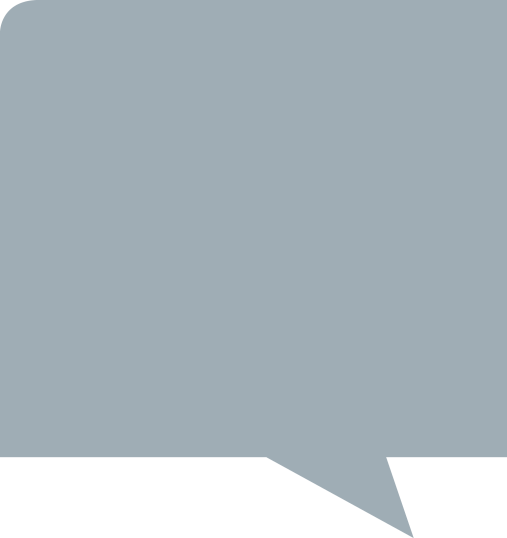 ”En årstid er en af de større inddelinger af året. Året bliver typisk inddelt i de 4 årstider forår, sommer, efterår og vinter ”.
Kilde: http://da.wikipedia.org/wiki/%C3%85rstid
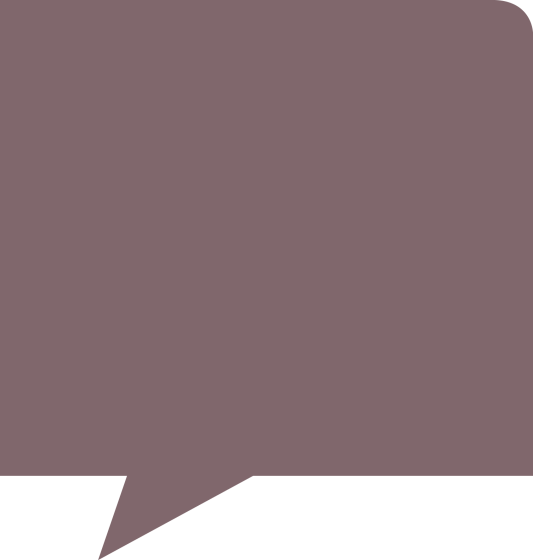 ”Grøntsager, der får forlænget deres naturlige sæson ved at ligge på kølelager, mister både smag og sundhed”.
Kilde: http://www.aarstiderne.com/Opskrifter/Klimakoekken.aspx
”Råvarer, der kan fås uden for deres naturlige sæson, har som regel ligget på kølelager siden høst, og det er en stor energisluger”.

Kilde: http://www.aarstiderne.com/Opskrifter/Saesonskema/Spis-efter-aarstiden.aspx
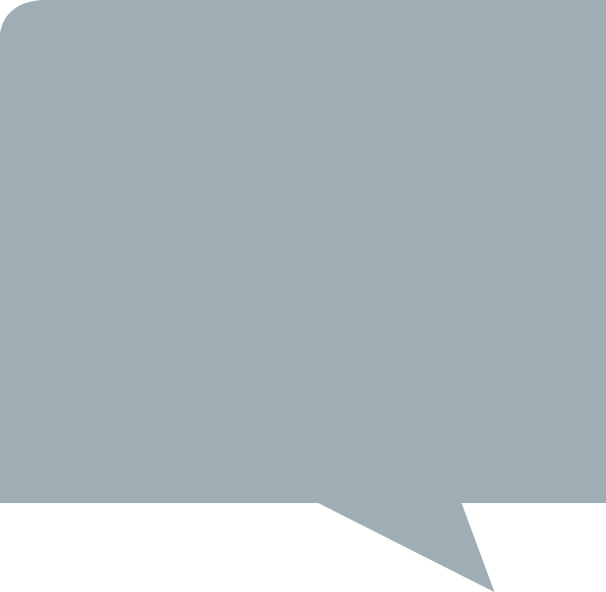 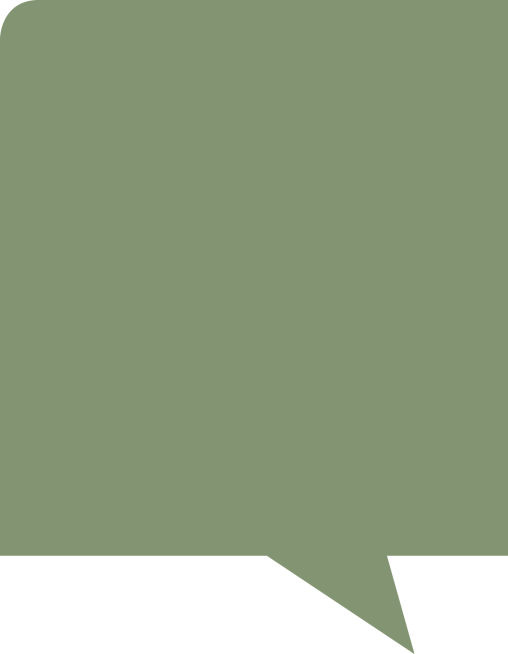 ”Spis efter årstiden. Frugt og grønt købt uden for deres naturlige sæson er ofte dyrket i opvarmede væksthuse, har ligget på kølelager eller er transporteret til landet langvejs fra”.
Kilde: http://www.aarstiderne.com/Opskrifter/Klimakoekken.aspx
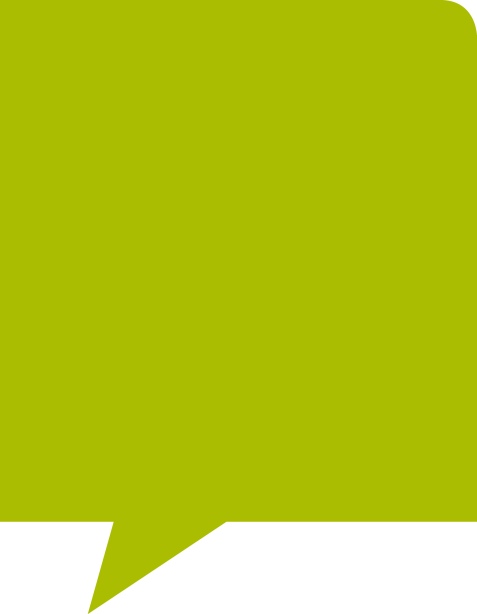 ”Varieret kost er sund kost. Når du spiser årstidens frugt og grønt, får du de friskeste råvarer, som har den bedste smag og en naturlig høj næringsværdi”.
Kilde: http://www.aarstiderne.com/Opskrifter/Klimakoekken.aspx
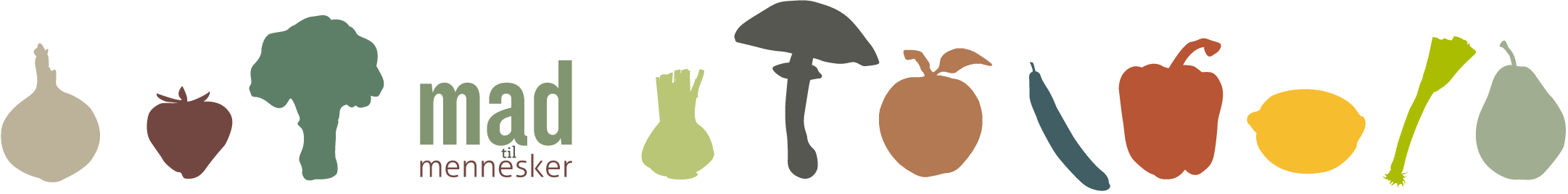 Lav jeres eget sæsonskema
Undersøg frugt og grøntsortimentet i jeres lokale supermarked eller grønthandler.

Hvad er i sæson, og hvad er ikke i sæson lige nu?

Tag fotos, så du kan huske, hvordan de forskellige frugter og grøntsager ser ud. Evt. kan du klippe frugt og grøntbilleder ud af blade og reklamer.
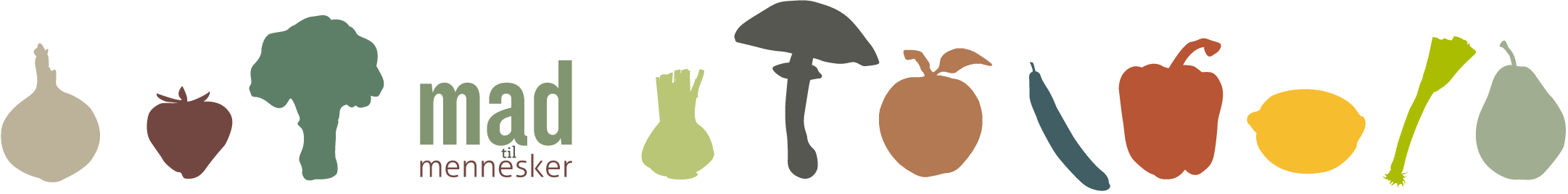 Klassens egen ABC sæsonguide
Sammenhold jeres eget sæsonskema med sæsonplakaten – og lav jeres egen ABC sæsonguide. 

I kan evt. finde flere oplysninger på: http://www.madpyramiden.dk/raavareleksikon
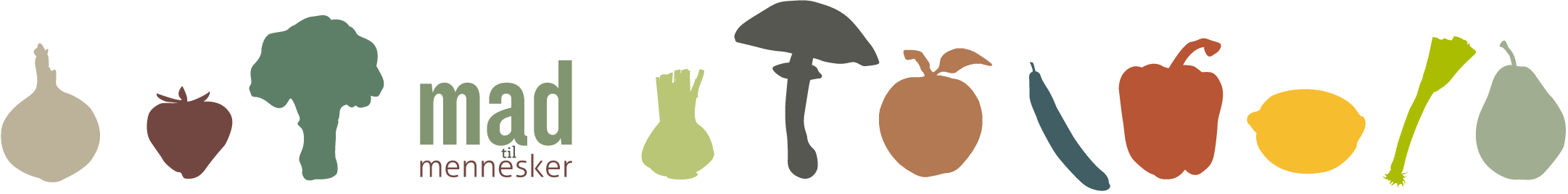 Klassens egen ABC sæsonguide
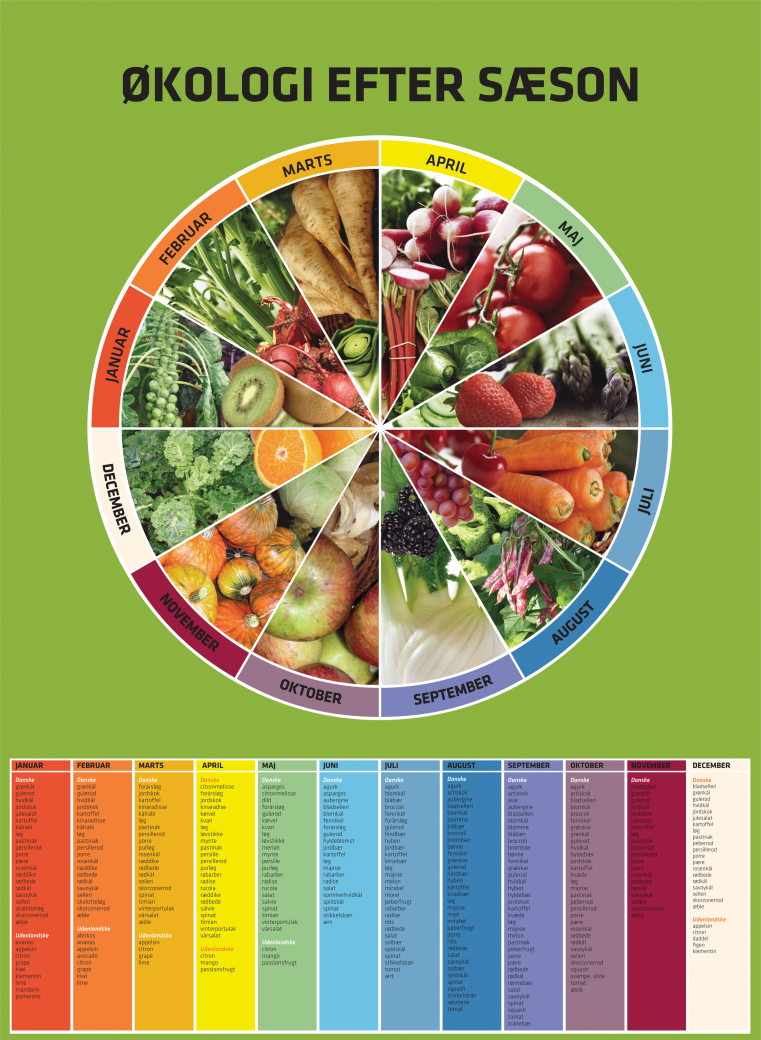 Kilde: Økologisk Landsforening. Sæsonplakat. Lokaliseret d. 5. december 2011: www.okologi.dk
Plakaten kan bestilles på tlf.: 87 32 27 00 eller via mail: info@okologi.dk
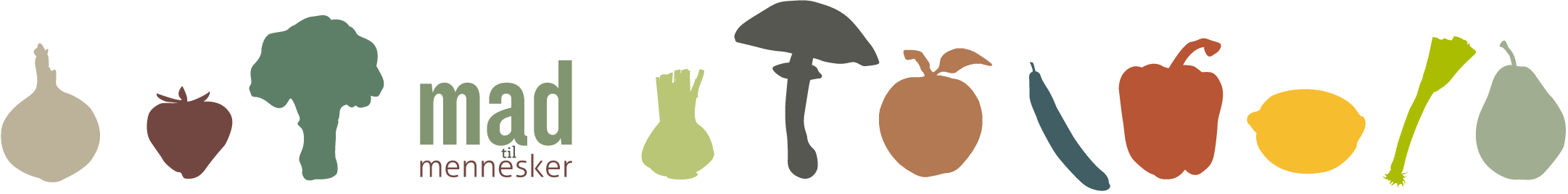 Klassens egen ABC sæsonguide
Hvad er fordelene ved at købe sæsonens råvarer?

Hvad er grunden til, at vi kan købe så mange råvarer udenfor sæsonen? Fx jordbær i december.
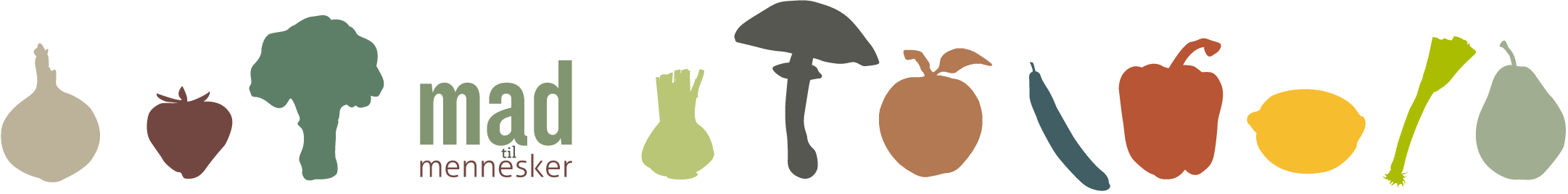